SODDISFAZIONE SUL LAVORO E AFFETTIVITA’ LAVORATIVA
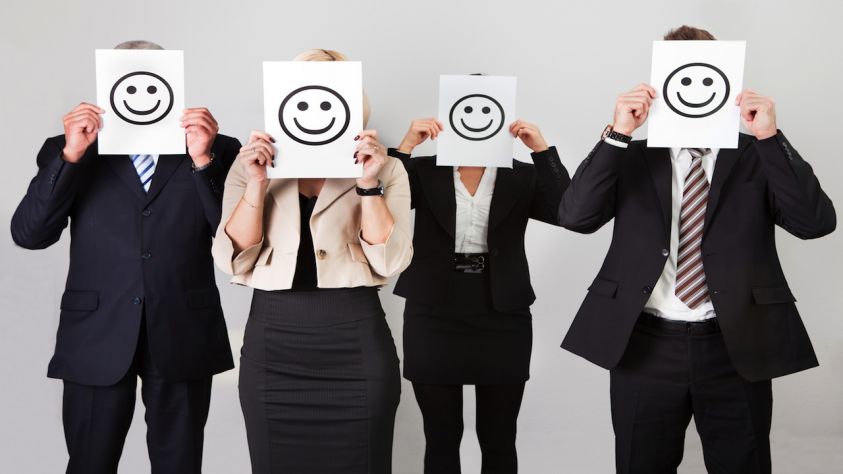 Introduzione
Le persone hanno spesso atteggiamenti diversi verso il loro lavoro. 
Questi atteggiamenti variano rispetto a molte dimensioni, tra le quali l'obiettivo, la specificità, l'intensità, la salienza e la stabilità.
Il concetto di soddisfazione affonda le proprie radici negli studi sugli atteggiamenti sociali.
La letteratura sugli atteggiamenti sociali è limitata dal focus su alcuni specifici oggetti di studio, dal tipo di soggetti coinvolti e dalle modalità con cui gli studi sono condotti.
2
Introduzione
Definizione della Soddisfazione lavorativa
La soddisfazione lavorativa può essere definita nel modo seguente: 

La soddisfazione lavorativa è una serie di risposte psicologiche multidimensionali al proprio lavoro. Queste risposte hanno componenti cognitive (valutative) e affettive (emozionali).
3
Introduzione
Natura della soddisfazione lavorativa
La soddisfazione lavorativa si riferisce a valutazioni interne all’individuo della gradevolezza del proprio lavoro.
Queste valutazioni possono rivelarsi all’esterno (verbalizzate) oppure all’interno (sentite). Tali risposte possono essere inoltre organizzate lungo continuum che vanno da buono a cattivo e da positivo a negativo.
4
Introduzione
Definizione di atteggiamenti
La definizione di soddisfazione lavorativa è consistente con la definizione degli atteggiamenti sociali offerta da Campbell (1963) e colleghi. 
Queste definizioni pongono l’accento sul ruolo delle valutazioni cognitive, ma includono anche l’affettività e i comportamenti quali componenti degli atteggiamenti.
La definizione tripartita degli atteggiamenti si è impoverita col tempo lasciandoci con delle concezioni degli atteggiamenti che li pongono alla stregua di valutazioni cognitive di oggetti sociali.
5
Introduzione
Dimensione affettiva
6
Introduzione
Similarità concettuali e differenze empiriche tra atteggiamenti sociali e lavorativi
7
Introduzione
Correlazione tra atteggiamenti e oggetti
Le correlazioni tra gli atteggiamenti generali rispetto ad un oggetto e comportamenti specifici messi in atto rispetto allo stesso, sono soggetti a molte fonti di variabilità.
Fishbein e Ajzen (1974; 1975) hanno inoltre suggerito la necessità di distinguere tra atteggiamenti verso un oggetto, atteggiamenti verso un comportamento, e intenzioni comportamentali di portare a termine un certo atto.
I primi due costrutti predicono l’ultimo, ma le intenzioni comportamentali stabiliscono la corrispondenza tra atteggiamenti e atto.
8
Introduzione
Soddisfazione lavorativa e comportamenti lavorativi
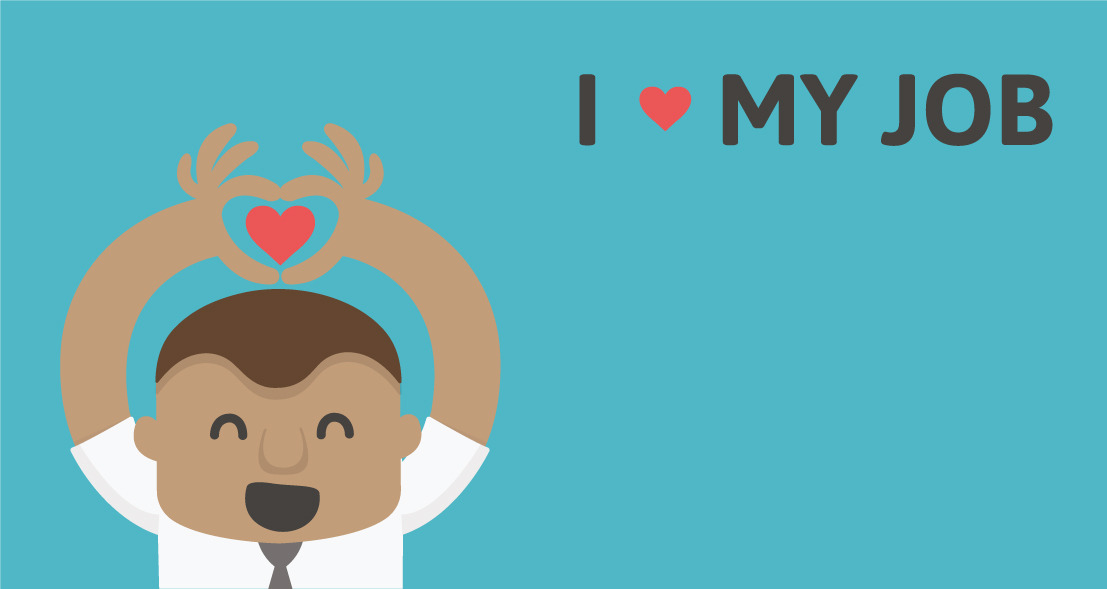 La ricerca sulle relazioni tra soddisfazione lavorativa e specifici comportamenti ha generato un insieme di risultati generalmente positivi.
Gli atteggiamenti lavorativi sono correlati ad una larga varietà di specifici comportamenti lavorativi.
Le relazioni tra soddisfazione lavorativa generale e misure aggregate di comportamenti lavorativi sono più forti e teoricamente più utili delle relazioni tra la soddisfazione lavorativa generale e specifici comportamenti.
9
Introduzione
Previsione di un comportamento
Se si vuole prevedere la messa in atto di uno specifico comportamento, allora si può fare affidamento su una misura dell’intenzione di impegnarsi in quel comportamento durante il periodo temporale di interesse.
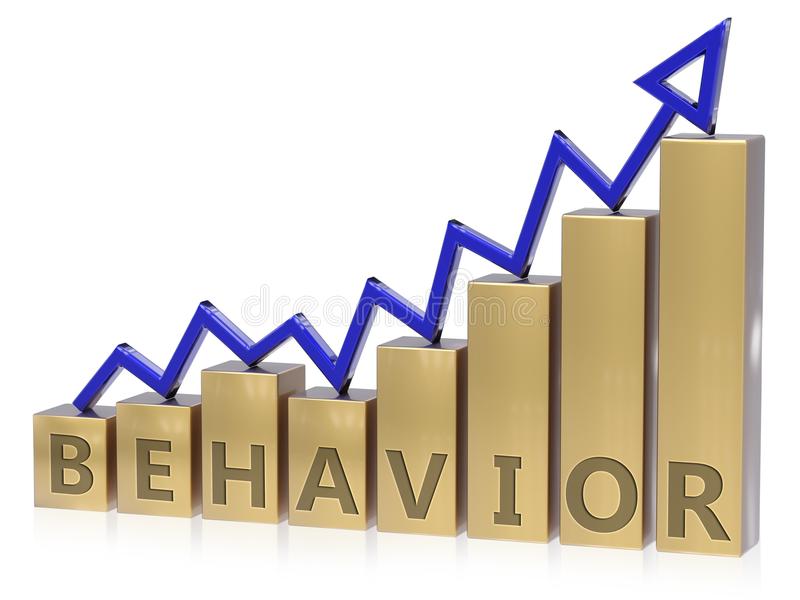 10
Introduzione
Coinvolgimento personale
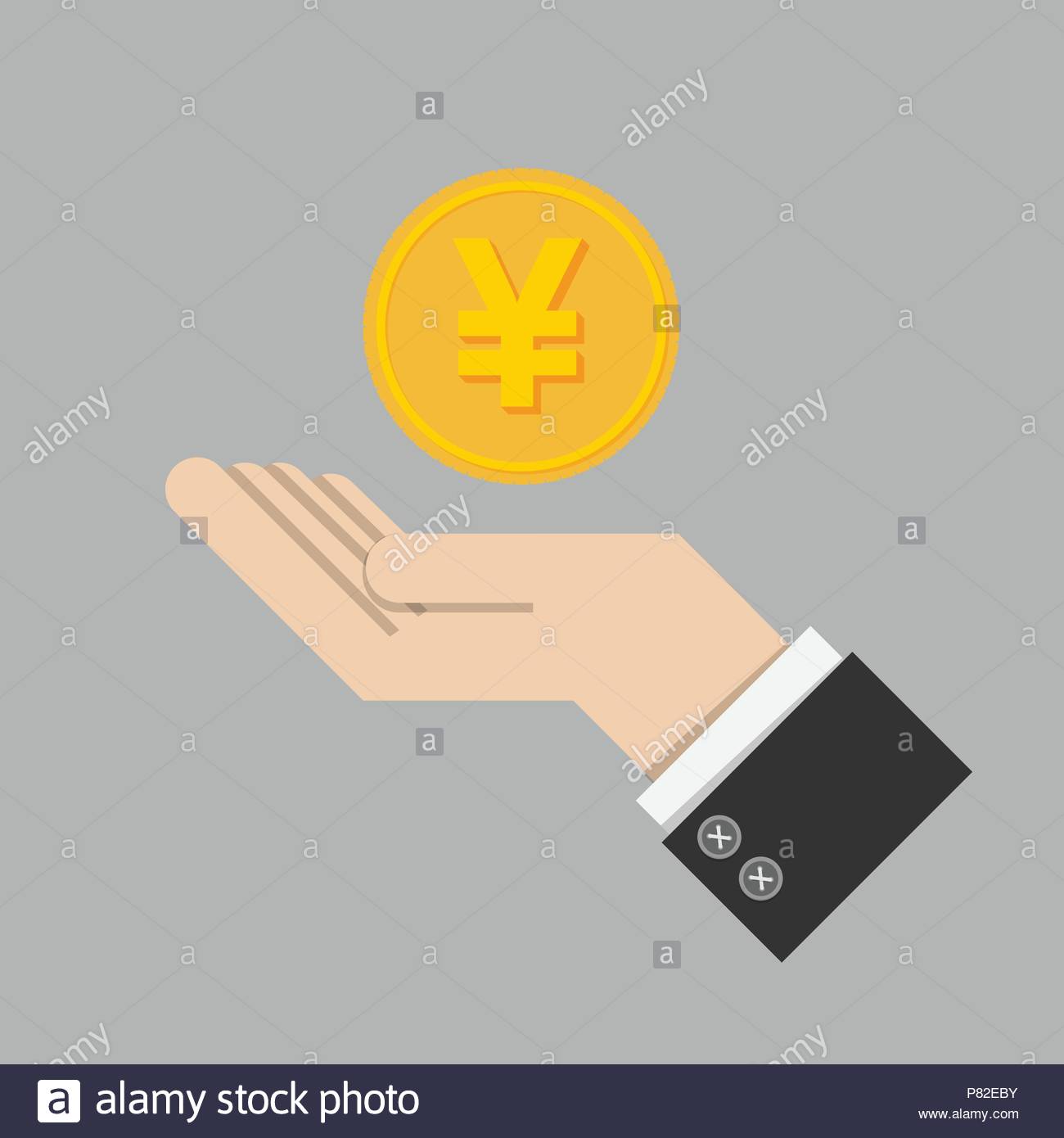 Gli atteggiamenti sono inoltre altamente personali; il proprio lavoro coinvolge intimamente il sé dell’individuo.

Questo livello di investimento personale nell’oggetto dell’atteggiamento è tipicamente assente dagli atteggiamenti sociali misurati in molte ricerche.
11
Introduzione
Soddisfazione lavorativa e prestazione lavorativa
Dati recenti suggeriscono che la soddisfazione lavorativa correla con la prestazione lavorativa.
Alcuni comportamenti al lavoro risultano dalla soddisfazione lavorativa; altri, invece, possono causare la soddisfazione lavorativa, altri ancora possono essere sia cause che prodotti.
Le relazioni temporali dinamiche tra questi costrutti e il comportamento deve essere ancora completamente chiarita.
12
Introduzione
In sintesi
13
Modelli teorici della soddisfazione lavorativa
Questi modelli cercano di rendere conto degli antecedenti e della complessità degli atteggiamenti lavorativi che si riscontrano nelle persone che lavorano.
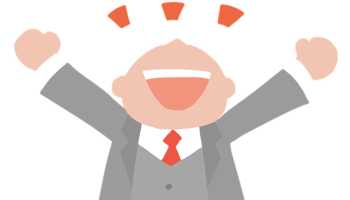 14
Modelli teorici della soddisfazione lavorativa
Il modello Cornell
Il modello Cornell degli atteggiamenti lavorativi ha rappresentato il fondamento teorico di una serie di studi sugli atteggiamenti relativi al lavoro e al pensionamento. Due prodotti di questa linea di ricerca sono il Job Descriptive Index (JDI), e il Retirement Descriptive Index (RDI).
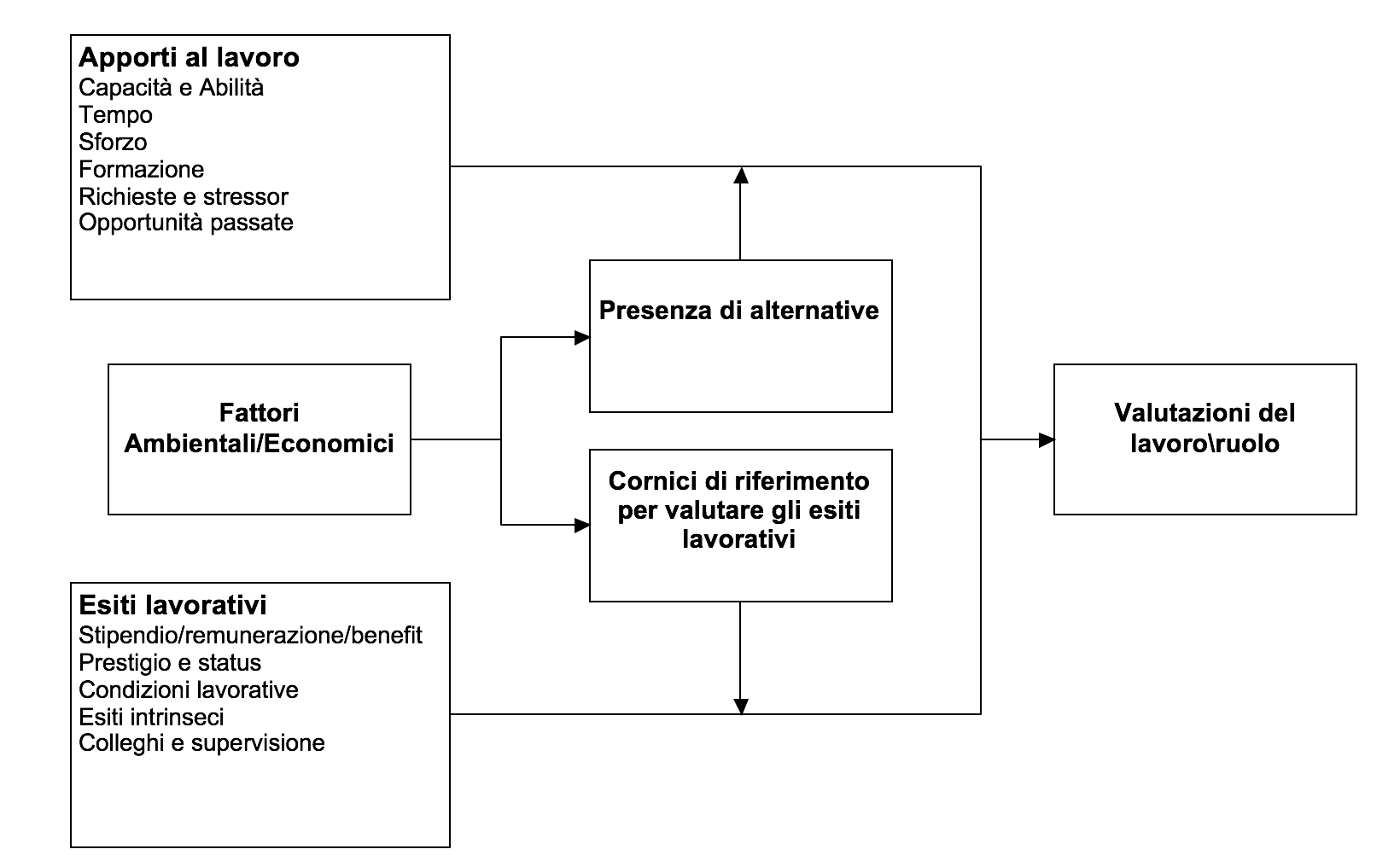 15
Modelli teorici della soddisfazione lavorativa
Cornici di Riferimento
Il modello Cornell si differenzia da altre teorie per l’influenza assegnata alle cornici di riferimento sulle valutazioni degli esiti lavorativi (job outcomes), e sulle valutazioni dei job inputs.
Le cornici di riferimento possono essere definite semplicemente come gli standard che le persone utilizzano per valutare i risultati ottenuti tramite il proprio lavoro.
16
Modelli teorici della soddisfazione lavorativa
Differenze individuali nella soddisfazione lavorativa
Il concetto delle cornici di riferimento come prodotto e modificato dall’esperienza individuale è stato utilizzato per tener conto in parte delle differenze nelle diverse componenti della soddisfazione lavorativa di individui che svolgono due lavori obiettivamente del tutto identici.
17
Modelli teorici della soddisfazione lavorativa
Atteggiamenti e condizioni di vita
Esistono correlazioni negative tra livello economico di una comunità e atteggiamenti verso il lavoro, e correlazioni positive tra la diffusione di condizioni abitative non ottimali nella zona e soddisfazione lavorativa. 
Questi risultati sono stati interpretati come implicanti che il vivere in comunità prospere con meno bassifondi, come pure i lavori degli altri individui appartenenti alla stessa comunità, possono influenzare le cornici di riferimento che gli individui utilizzano per valutare il proprio lavoro.
Condizioni di vita migliori portano a più elevate cornici di riferimento e minore soddisfazione lavorativa.
18
Modelli teorici della soddisfazione lavorativa
Presenza o assenza di alternative
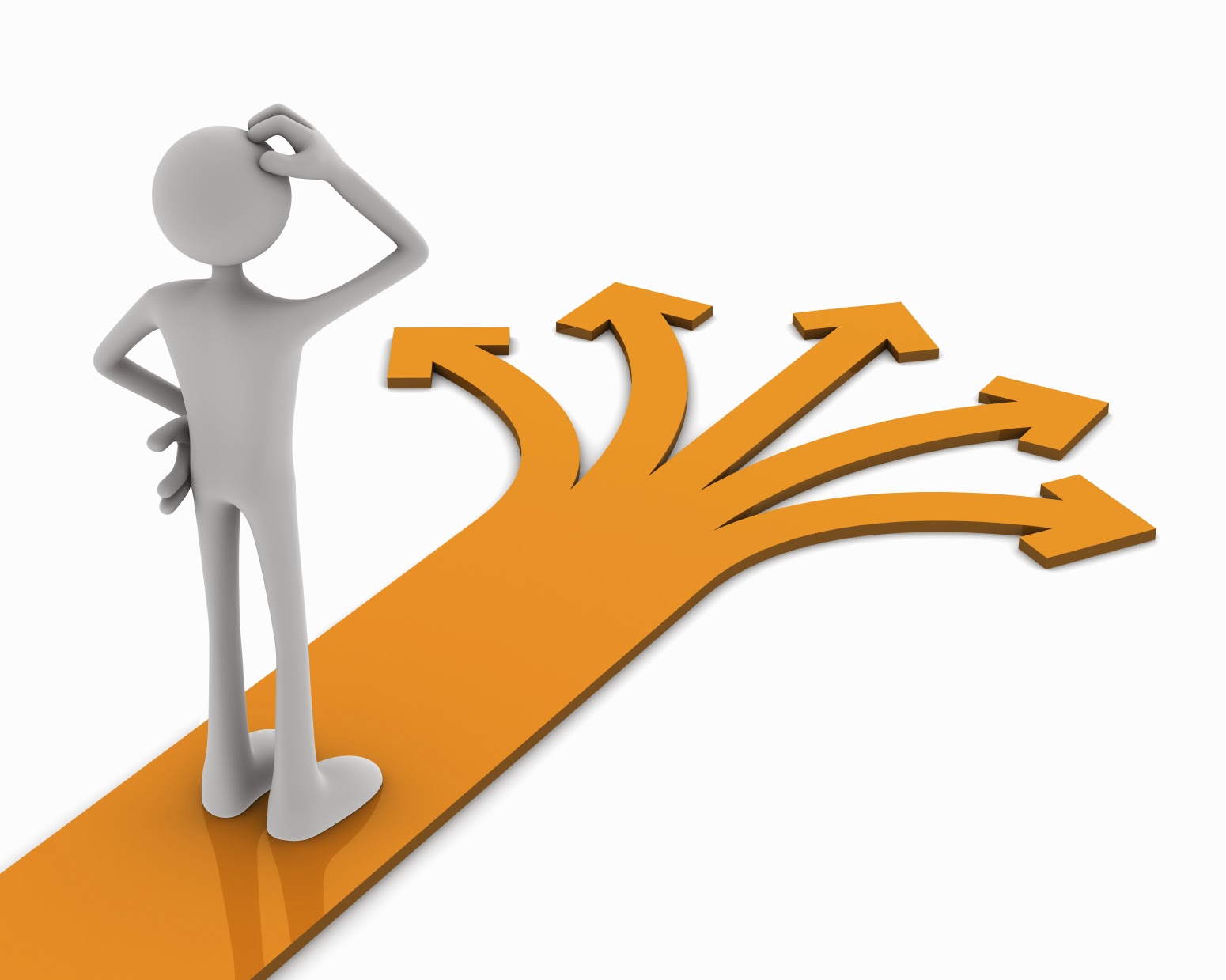 Le alternative possibili rappresentano un altro moderatore. 
La presenza di alternative influenza come gli individui valutano e che valore danno ai costi ed agli investimenti.
Le alternative possibili, in questo caso, sono simili alle cornici di riferimento perché spesso ciascuna rappresenta le condizioni del mercato lavorativo locale.
Le persone che vivono in comunità più povere tendono a valutare positivamente il proprio lavoro perché le alternative potrebbero essere peggiori.
19
Modelli teorici della soddisfazione lavorativa
Il modello Cornell
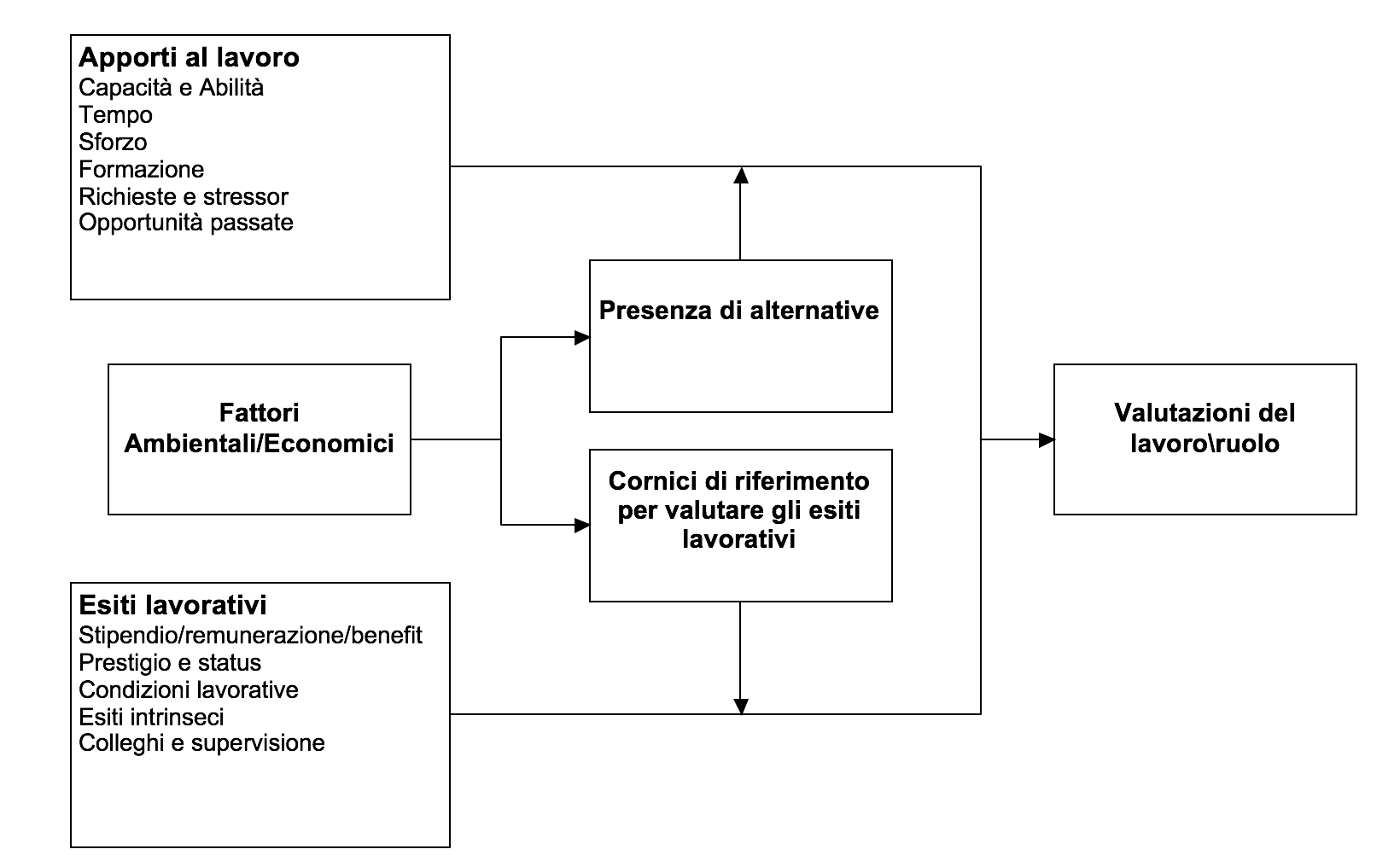 20
Modelli teorici della soddisfazione lavorativa
Il Value Percept Model
21
Modelli teorici della soddisfazione lavorativa
Formula del modello di Locke
Si = (Vci – Pi) * Vi
Laddove:
Si è la soddisfazione con una qualsiasi ith tra le caratteristiche del lavoro considerate, 
Vci è il valore (quantità desiderata) della ith caratteristica, 
Pi è la quantità della ith caratteristica fornita dal lavoro come percepita dall’individuo,
Vi è l’importanza della ith caratteristica per lo specifico individuo.
22
Modelli teorici della soddisfazione lavorativa
Il Job Characteristics Model
Il Job Characteristics Model (JCM) si basa sull’assunto che l’arricchimento (enrichment) di specifiche caratteristiche del lavoro sia il fattore chiave per rendere le persone soddisfatte del proprio lavoro.
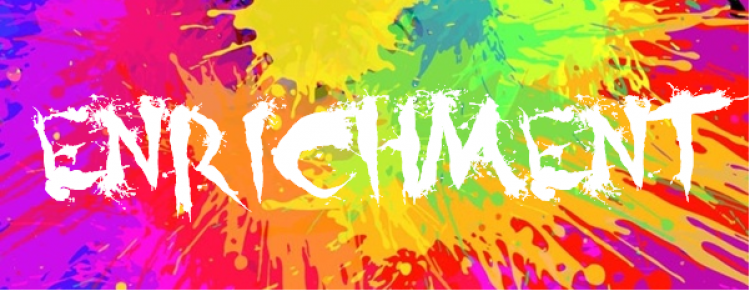 23
Modelli teorici della soddisfazione lavorativa
Caratteristiche del modello (JCM)
24
Modelli teorici della soddisfazione lavorativa
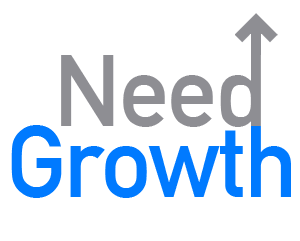 Growht Need Strenght (GNS)
Un’ importante componente del JCM è il Growth Need Strength (GNS) che coglie la recettività individuale rispetto alle caratteristiche sfidanti del lavoro. 
Individui con alto GNS desiderano che il proprio lavoro li aiuti a continuare la propria crescita personale; le caratteristiche del lavoro sono ritenute importanti soprattutto per gli individui con alto GNS.
La relazione tra caratteristiche del lavoro e soddisfazione lavorativa è più forte per le persone alte in GNS (rmedia = .68) che per le persone basse in GNS (rmedia = .38).
Tuttavia, le caratteristiche del compito sono correlate alla soddisfazione lavorativa anche per coloro che hanno punteggi bassi in GNS.
25
Modelli teorici della soddisfazione lavorativa
Influenze Disposizionali
I primi scritti sulla soddisfazione lavorativa riconoscevano l’importanza delle influenze disposizionali sulla soddisfazione lavorativa. 
Il Modello Cornell si basa in parte sull’idea che esistessero netturbini molto soddisfatti e dirigenti societari molto insoddisfatti e che questi livelli di soddisfazione “anomali” potessero essere spiegati in qualche modo.
26
Modelli teorici della soddisfazione lavorativa
Core Self Evaluations (CSE)
27
Confronto tra modelli teorici
C’è una notevole somiglianza tra i diversi modelli.
28
Confronto tra modelli teorici
Modello integrativo
Il modello integrativo aggiunge due elementi:
La personalità (le core self-evaluations e gli altri tratti) e i legami tra la personalità e i fattori ambientali ai contributi e ai risultati del ruolo lavorativo. Il modello include anche legami tra la personalità e l’utilità e le cornici di riferimento. 
Il processo di confronto è incluso come variabile a sé stante. Questo riflette l’importanza (probabilmente centrale) che tale processo di confronto riveste nel modello Cornell e nel Value-Percept model.
29
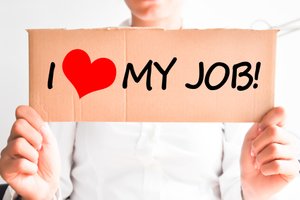 Nuovi sviluppi teorici
Employee Engagement e Job Satisfaction
E’ stato recentemente proposto un altro nuovo atteggiamento lavorativo l’“employee engagement”. 
Nell’ambito dell’employee engagement, Macey e Schneider (2008) hanno proposto una distinzione tra absorption (assorbimento) ed entusiasmo per i compiti lavorativi da una parte, e sazietà e appagamento dall’altra.
30
Nuovi sviluppi teorici
Employee engagement
Ogni nuovo atteggiamento, come le sfaccettature dell’employee engagement, deve (o almeno dovrebbe) scontare un’iniziale resistenza prima di essere eventualmente accettato.
Macey e Schneider (2008) concettualizzano l’engagement come un costrutto composito, che comprende diversi aspetti di atteggiamenti differenti, tra cui la soddisfazione lavorativa. Tuttavia, in letteratura prevale una concettualizzazione dell’engagement come un atteggiamento distinto (sebbene non ortogonale).
31
Confronto tra modelli teorici
Work role Affect
La de-enfatizzazione della componente affettiva degli atteggiamenti sociali è andata in parallelo con lo stesso trattamento riservato all’affetto o alle emozioni all’interno degli atteggiamenti lavorativi.
Weiss e Cropanzano (1996) hanno proposto una teoria degli atteggiamenti che enfatizza l’affettività (AET).
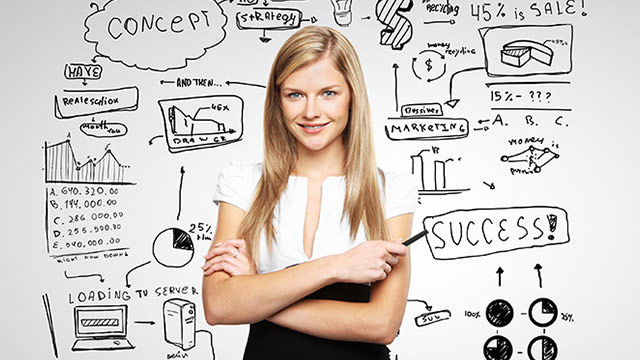 32
Confronto tra modelli teorici
Teoria degli Eventi Affettivi (AET)
La Teoria degli Eventi Affettivi (AET) enfatizza i legami tra eventi lavorativi e affettività lavorativa, ed ipotizza legami tra stati affettivi al lavoro e i comportamenti spontanei concomitanti, quali ad esempio il ritiro dal lavoro e i comportamenti di cittadinanza organizzativa, piuttosto che comportamenti più ragionati e messi in atto a distanza di tempo maggiore, quali il turnover o il pensionamento.
33
Confronto tra modelli teorici
Affettività
34
Confronto tra modelli teorici
Conseguenze degli stati affettivi
Gli stati affettivi ed i sentimenti innescati dagli eventi lavorativi, malgrado tutta la loro effimerità, hanno importanti conseguenze sui comportamenti lavorativi.
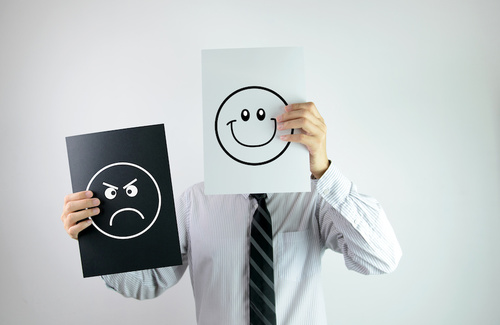 35
Confronto tra modelli teorici
Differenze tra AET e altri approcci
L’AET si differenzia da altri approcci per:
a) le distinzioni tra struttura e caratteristiche del lavoro ed eventi lavorativi,
b) l’enfasi sugli stati emotivi come componenti degli atteggiamenti, 
c) le relazioni ipotizzate tra affetto sul lavoro e comportamenti influenzati dagli stati affettivi da una parte, e tra la soddisfazione lavorativa e i comportamenti influenzati dalle valutazioni cognitive del lavoro, dall’altra. 
L’ipotesi è che le disposizioni moderino il legame tra eventi e stati affettivi.
36
Confronto tra modelli teorici
Natura dinamica dell’affettività
Gli eventi lavorativi sono del tutto imprevedibili nella loro occorrenza al livello del singolo individuo. 
Questo problema è illustrato da Organ e Ryan (1995) che notano come nella predizione dei comportamenti di cittadinanza organizzativa (OCB) dagli stati affettivi:
“…bisognerebbe sempre riconoscere il problema del rilevare efficacemente singoli episodi di OCB e gli stati psicologici che anticipano o seguono tali episodi”.
37
Confronto tra modelli teorici
Ecological momentary assessment
Questo problema ha trovato in parte risposta nell’utilizzo dei sistemi di rilevazione istantanea degli eventi (ESM), conosciuto come “ecological momentary assessment” e l’applicazione di sofisticate tecniche di analisi multilevel che permettono di indagare separatamente ciò che accade al livello del singolo individuo piuttosto da quello che invece accade solo a certi individui.
38
Misurazioni a più livelli
Valutazioni quasi in tempo reale degli stati affettivi lavorativi permettono l’analisi delle relazioni tra eventi lavorativi positivi e negativi e umore che occorrono all’interno del singolo individuo, dopo aver controllato per il livello medio d’umore misurato all’inizio della giornata lavorativa.
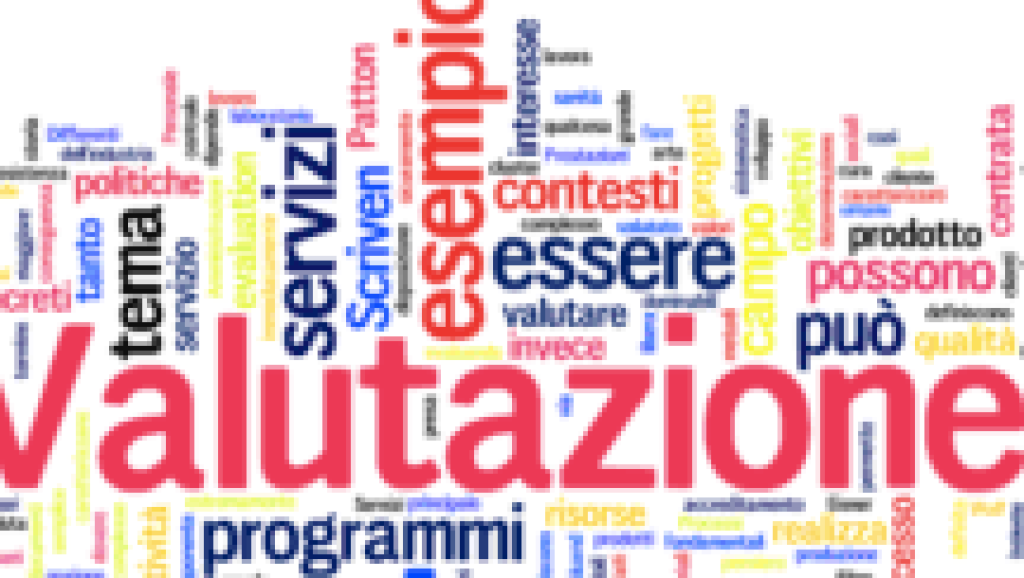 39
Confronto tra modelli teorici
Approccio multilevel
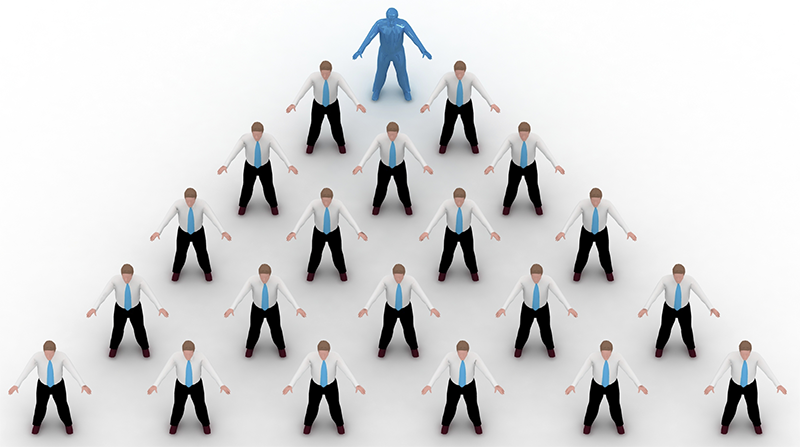 40
Confronto tra modelli teorici
Conclusioni a diversi livelli di analisi
41
Confronto tra modelli teorici
Cognitività e affettività
A livello neurologico, l’affettività e le cognizioni potrebbero essere davvero inseparabili. 
Cognizioni ed emozioni sono connesse inestricabilmente nella nostra architettura psicologica. 
Quando le persone pensano al proprio lavoro, esse esperiscono stati affettivi generati da ciò che pensano. 
Gli stati cognitivi ed affettivi sono pertanto strettamente collegati, sia a livello psicologico che psicobiologico.
42
Confronto tra modelli teorici
Versione modificata dell’AET
Una versione modificata dell’AET include la personalità tra i moderatori delle influenze sia delle cognizioni a livello di analisi inter-individuale, che degli stati affettivi a livello intra-individuale. 
Gli eventi lavorativi possono produrre un tipo di effetto per una certa persona e un effetto diverso per un’altra.
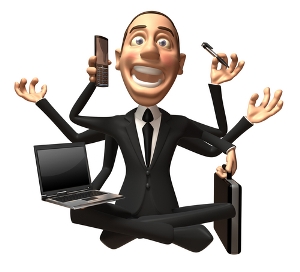 43
Confronto tra modelli teorici
Versione modificata dell’Affective Events Theory
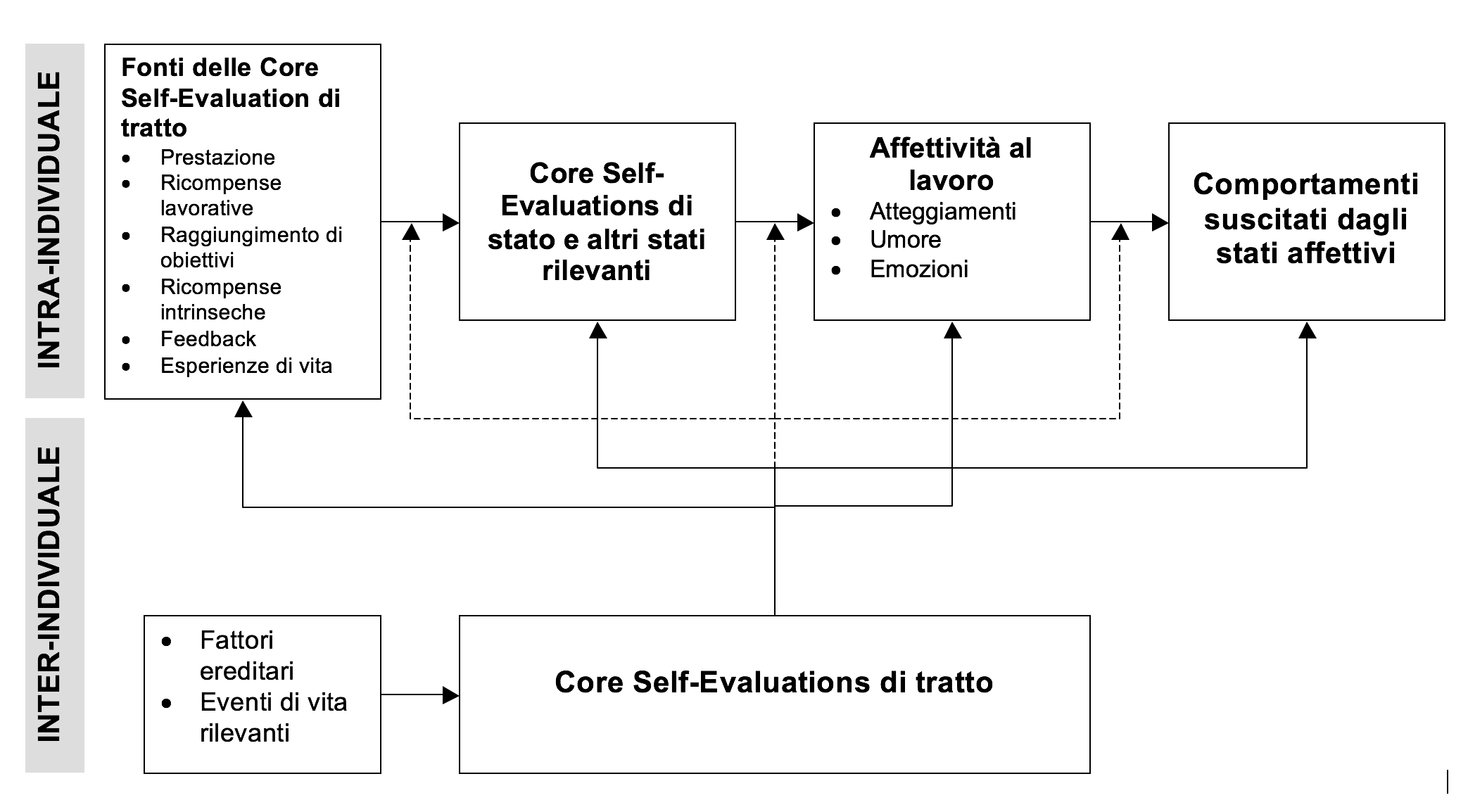 44
Confronto tra modelli teorici
Personalità, variabilità intra-individuale e Core self-evaluations
Il modello integrato dei recenti contributi alla ricerca sulla soddisfazione lavorativa e sulle dinamiche affettive al lavoro è centrato sul ruolo delle CSE considerate alla stregua sia di una variabile di stato, ovvero di livello intra-individuale che una variabile di tratto, ovvero di livello inter-individuale. 
Questo modello viene denominato “The Core Self-Evaluations Job Affect Multilevel (CSEJAM) model”.
45
Confronto tra modelli teorici
Il Core Self-Evaluations – Job Affect Multilevel (CSEJAM) model.
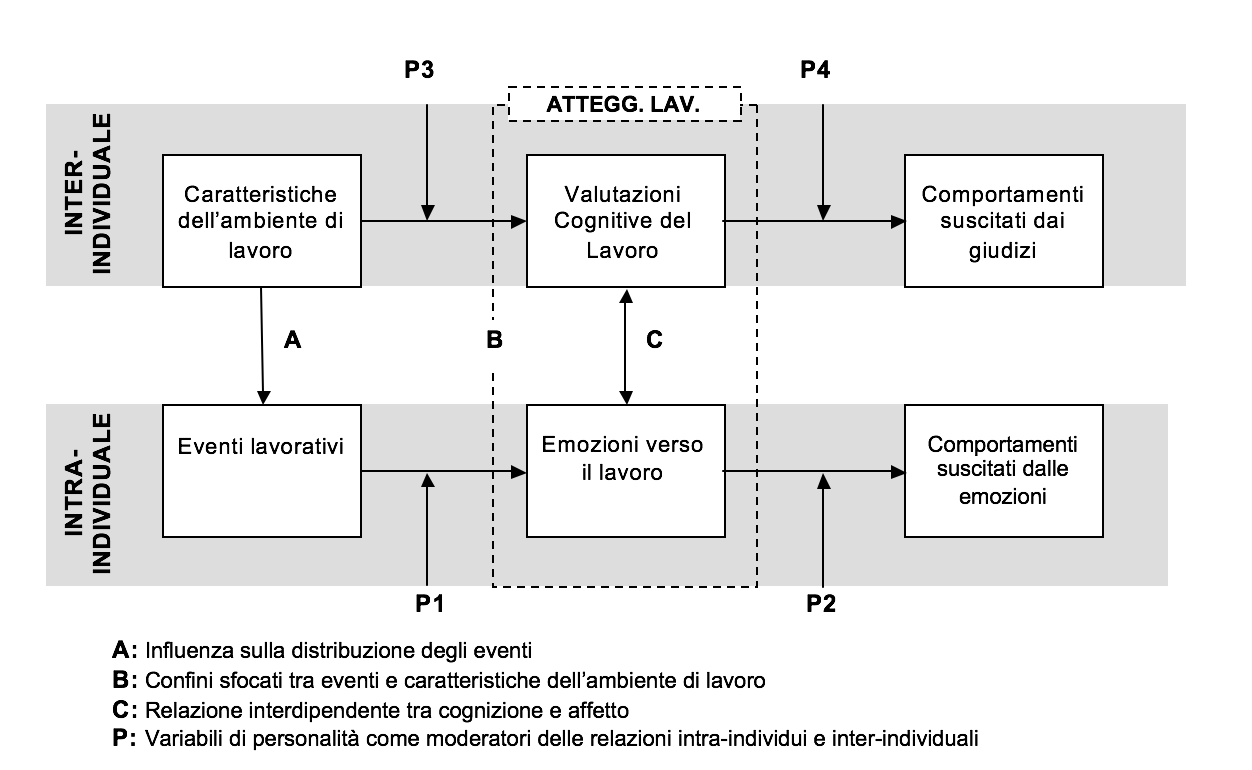 46
Confronto tra modelli teorici
Parte intra-individuale (CSEJAM)
47
Confronto tra modelli teorici
Parte inter-individuale (CSEJAM)
Include gli effetti delle CSE di tratto sulle intercette (ovvero i livelli medi) delle quattro variabili intra-individuali.
Queste influenze rappresentano la possibilità che le CSE possano rendere conto dei livelli medi di queste variabili.
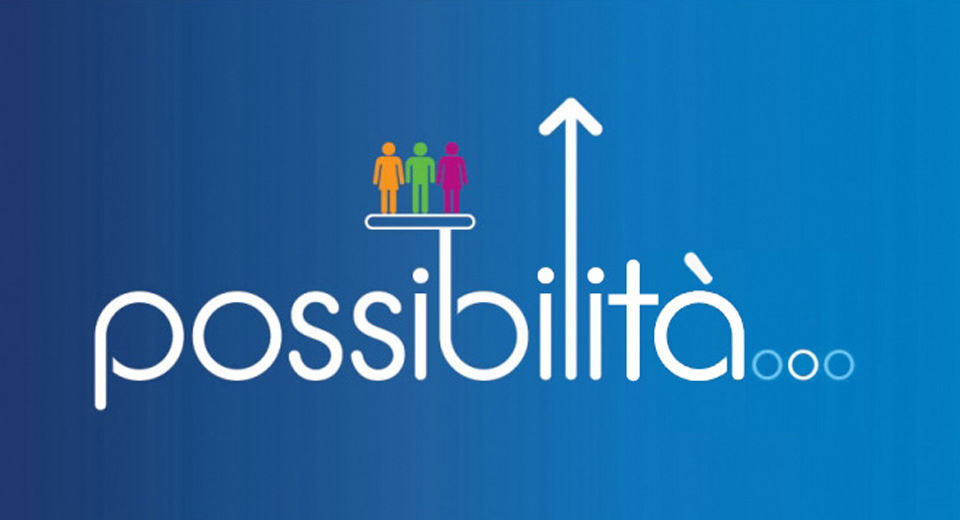 48
Confronto tra modelli teorici
Effetti di moderazione (CSEJAM)
Di maggiore interesse sono gli effetti di moderazione ipotizzati:
questi effetti rendono conto, ad esempio, dell’idea che il grado in cui specifici risultati lavorativi si traducano in CSE di stato vari in funzione del loro livello di CSE di tratto (o di base).
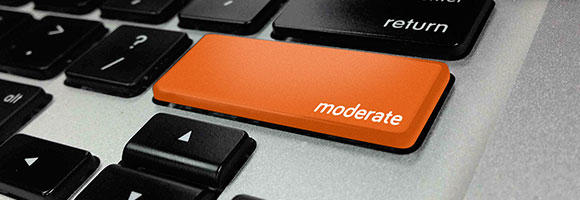 49
Confronto tra modelli teorici
La soddisfazione lavorativa al livello dell’unità lavorativa
I ricercatori hanno cominciato a sviluppare un interesse nella soddisfazione lavorativa misurata quale variabile aggregata a livelli di analisi più alti, ad esempio quello organizzativo, quello relativo all’unità organizzativa, o del gruppo di lavoro.
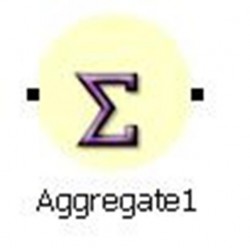 50
Confronto tra modelli teorici
Unità lavorativa
51
Confronto tra modelli teorici
Implicazioni pratiche
Studiare la soddisfazione lavorativa a livelli aggregati serve per connettere la ricerca nell’ambito della psicologia delle organizzazioni con la ricerca in economia, che ha invece esaminato le variazioni nella relazione tra soddisfazione e prestazione tra i diversi contesti nazionali.
52
La misurazione degli atteggiamenti lavorativi
La soddisfazione lavorativa
La misurazione dell’affettività dovrebbe tener conto della sua natura episodica, del tutto simile a quella degli stati.
Alcune scale sono state basate su insiemi di items che chiedono ai rispondenti quanto siano soddisfatti rispetto a diverse caratteristiche del lavoro.
Altre scale sono state basate su item che invece chiedono ai rispondenti quanto il lavoro soddisfi i propri bisogni.
53
La misurazione degli atteggiamenti lavorativi
Job Descriptive Index (JDI)
54
La misurazione degli atteggiamenti lavorativi
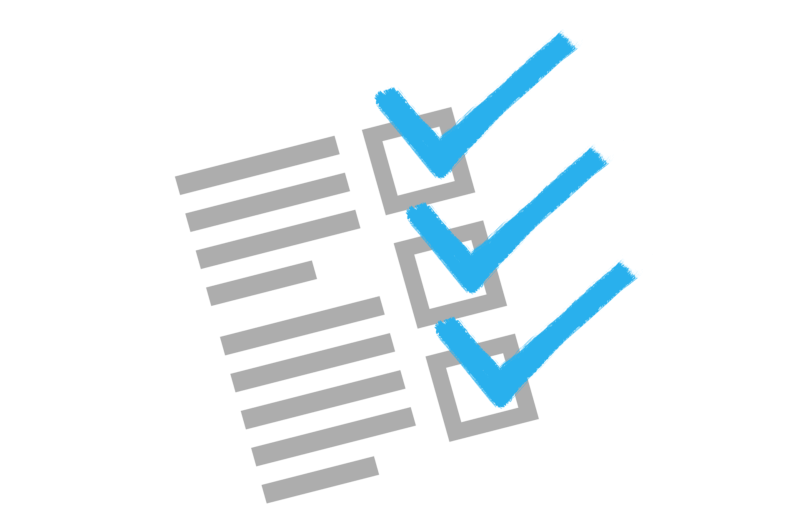 Altri strumenti di misura
55
La misurazione degli atteggiamenti lavorativi
Affettività lavorativa, umore, ed emozioni
L’affettività lavorativa, intesa come le emozioni esperite sul posto di lavoro, presenta una differente serie di problemi concettuali e di misurazione.
L’affettività e le emozioni al lavoro sono influenzate da eventi che accadono sul lavoro. Gli eventi esperiti da ciascun individuo sono verosimilmente infrequenti e difficili da predire. 
La natura dinamica del lavoro rende difficile l’uso di pratiche di ricerca basate su singole rilevazioni (one shot), basata sul classico utilizzo di questionari per la rilevazione degli atteggiamenti verso il lavoro.
56
La misurazione degli atteggiamenti lavorativi
Strumenti di misurazione
Le valutazioni computerizzate – dove i partecipanti alla ricerca completano le stesse misure in momenti diversi durante una stessa giornata lavorativa, o durante più giornate lavorative nel corso di una intera settimana, o per più settimane – facilitano la raccolta di questo tipo di dati. 
I dispositivi palmari possono controllare l’orario e fornire un segnale ai partecipanti, in concomitanza del quale viene presentato l’item, mantenendolo all’interno di intervalli temporali pre-specificati.
57
La misurazione degli atteggiamenti lavorativi
Contenuto degli strumenti
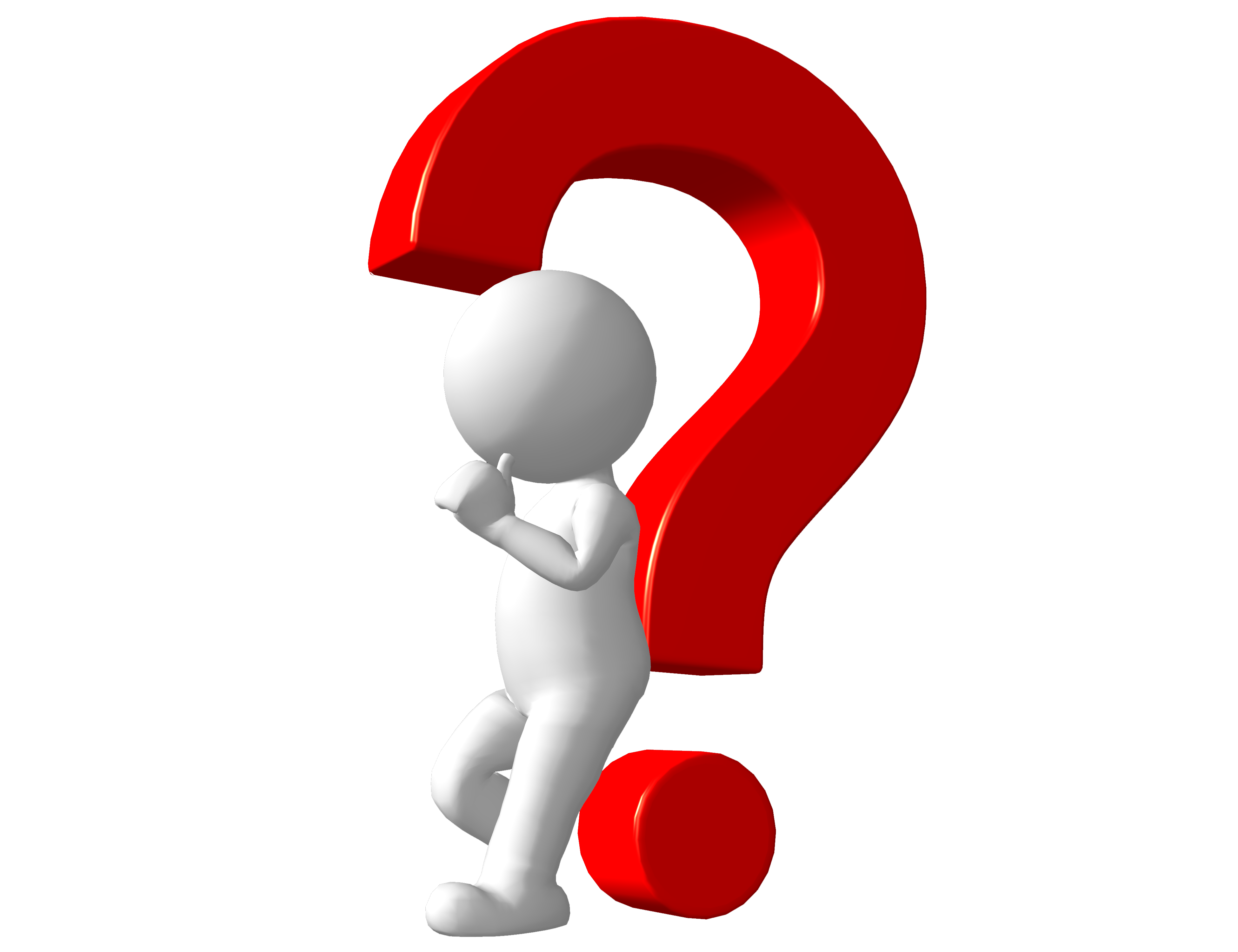 Un problema che deve essere risolto è la specificazione del contenuto degli strumenti utilizzati per valutare l’affettività e le emozioni.
È meglio valutare gli stati emotivi esperiti al lavoro utilizzando le due dimensioni teoricamente ortogonali dell’affettività positiva (PA) e negativa (NA), o utilizzando le due dimensioni ortogonali e bipolari del hedonic tone e dell’arousal/activation?
58
La misurazione degli atteggiamenti lavorativi
Il Mood Circumplex model
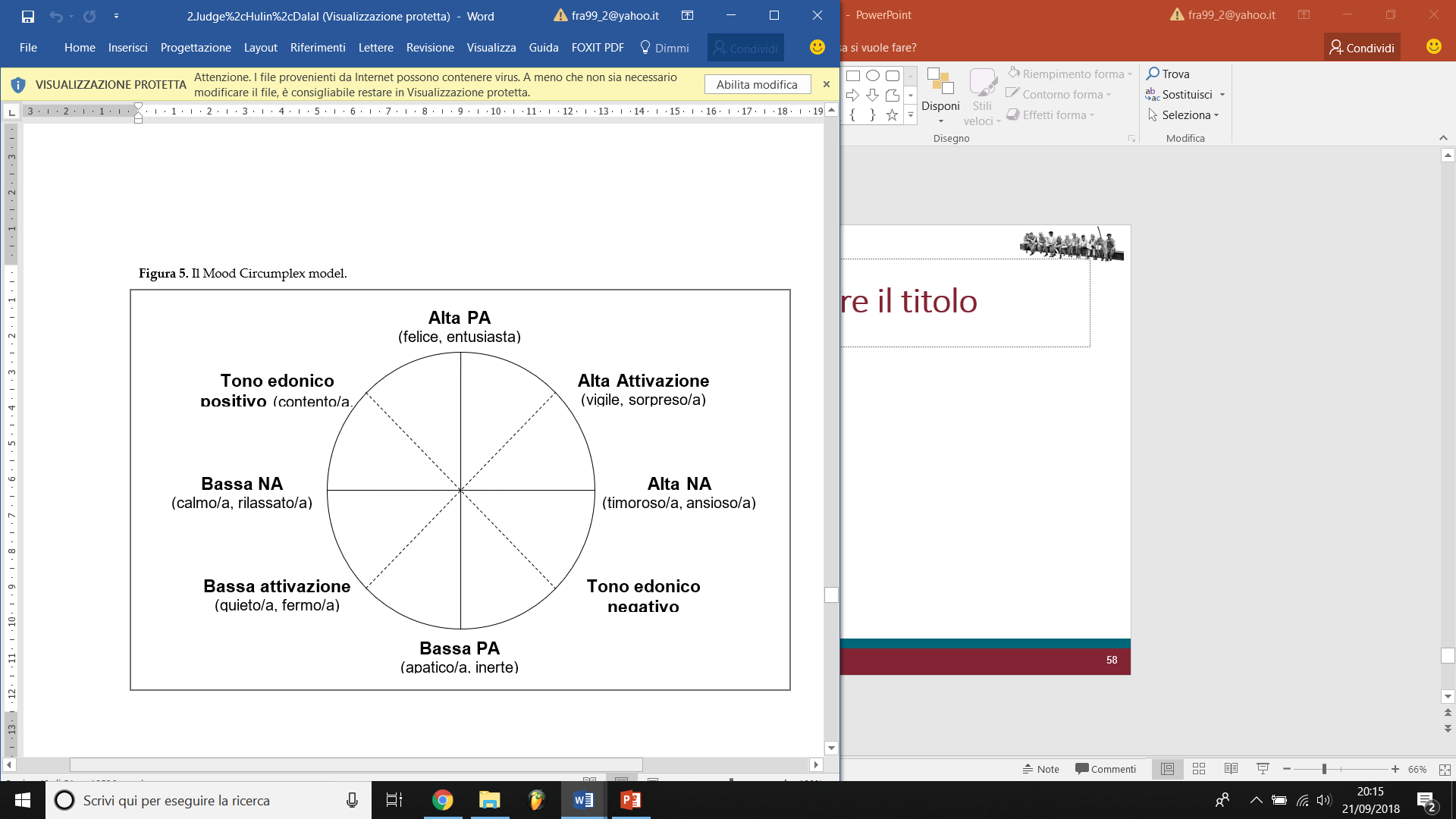 59
La misurazione degli atteggiamenti lavorativi
Limiti delle dimensioni ortogonali
60
La misurazione degli atteggiamenti lavorativi
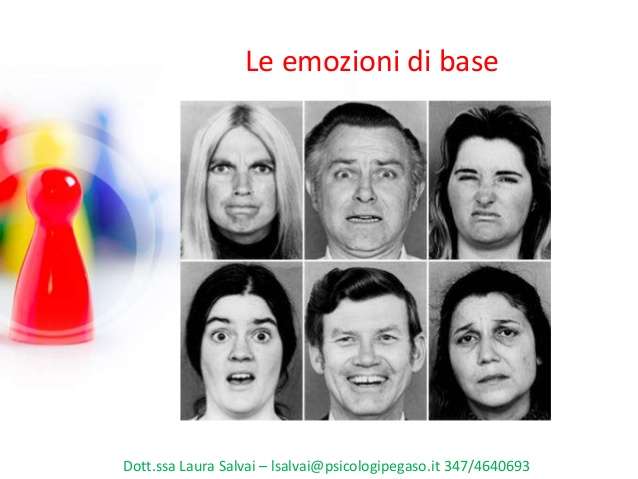 Tassonomia
Una delle sfide nel misurare le singole emozioni è decidere quali emozioni debbano essere misurate e quindi studiate.
Gli studiosi delle emozioni hanno lottato invano per cercare di delineare una tassonomia condivisa delle “emozioni di base”.
Un’altra sfida è rappresentata dal fatto che le singole emozioni, sebbene teoricamente separabili, non lo sono in realtà empiricamente.
61
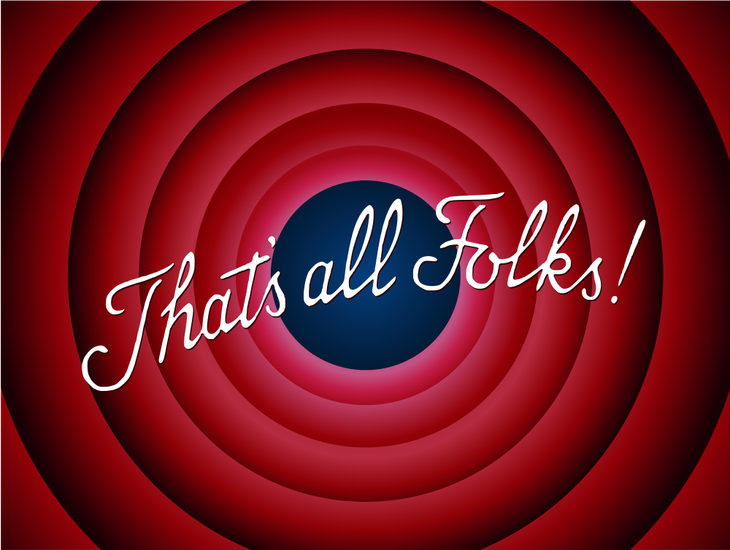 62